Business Model Canvas
Description
Revenue streams
The goals and how you measure them
Basic introduction to your business model
Customer targets
Customer challenges
Our solution
Our value
Our pricing
Core elements of your solution that make it unique and differentiated
Pain points of your customers
The top three customer challenges
Primary way that you solve your customer’s challenges
How you package your solution and what it will cost
Go-to-Market
Our messaging
Clear and compelling message that explains why your solution is worth buying
Channels used to market and sell to your customers
Investment required
Growth opportunity
Ways that you will grow the business
Costs required to make the solution a success
Explore more strategy templates in Aha! FREE for 30 days.
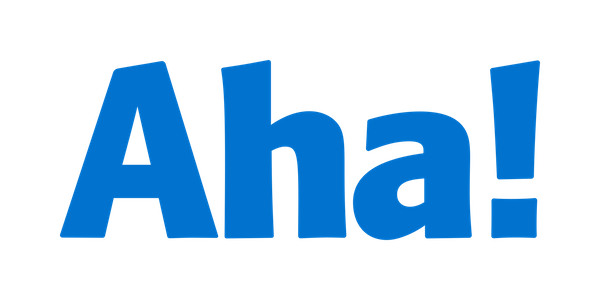